Future Faces of Physics Jeopardy!
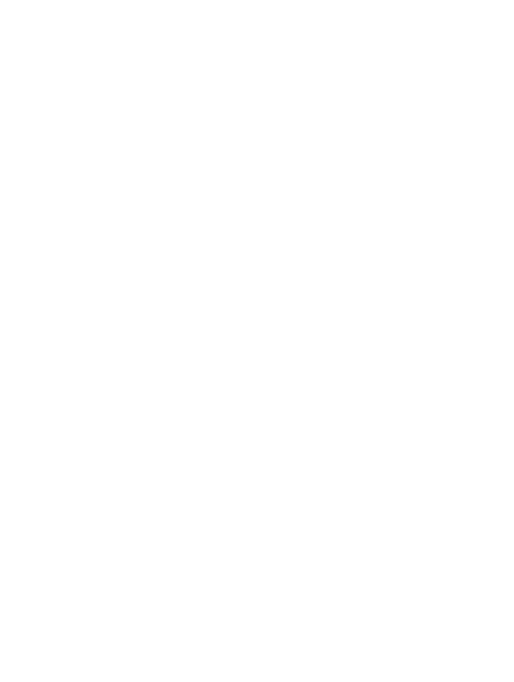 Final Jeopardy!
Category-
The Big Screen.
In this 1994 romantic comedy, an auto mechanic chasing Einstein’s intelligent niece pretends to have invented a fusion-powered spacecraft.
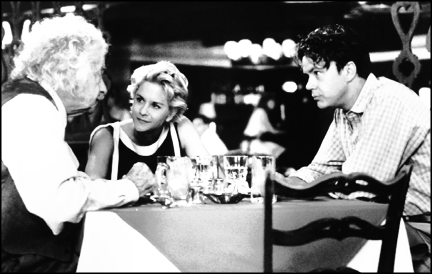